Institute for Transport Planning and Systems (IVT)
Hier steht der Titel derPräsentation
Prof. Dr. Beat Muster
Funktion des Präsentierenden
TT. Monat JJJJ, Ort
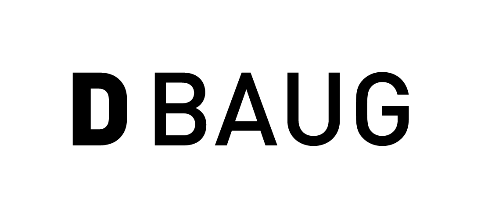 Institute for Transport Planning and Systems (IVT)
Hier steht der Titelder Präsentation
Hier steht der Untertitel
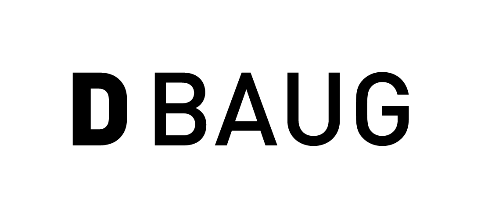 Institute for Transport Planning and Systems (IVT)
Hier steht der Titel der PräsentationDieser kann, wenn immer nötig, über zweioder sogar drei Zeilen laufen
Prof. Dr. Beat Muster
Funktion des Präsentierenden
TT. Monat JJJJ, Ort
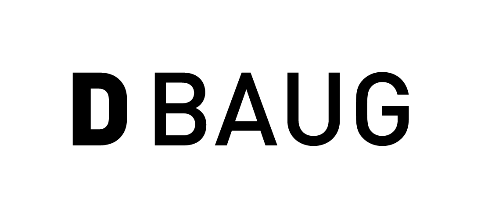 Institute for Transport Planning and Systems (IVT)
Hier steht der Titel der PräsentationDieser kann, wenn immer nötig, über zweioder sogar drei Zeilen laufen
Prof. Dr. Beat Muster
Funktion des Präsentierenden
TT. Monat JJJJ, Ort
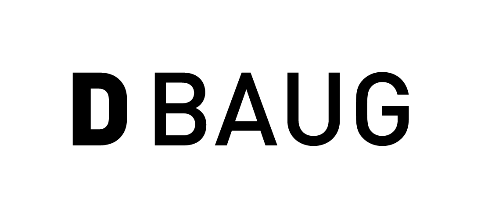 Institute for Transport Planning and Systems (IVT)
Hier steht der Titelder Präsentation
Prof. Dr. Beat Muster
Funktion des Präsentierenden
TT. Monat JJJJ, Ort
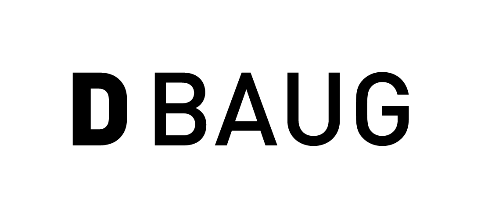 Inhaltsverzeichnis/Agenda
Titel Inhalt 1
Titel Inhalt 2
usw.
Institute for Transport Planning and Systems (IVT)
25.05.2023
6
Hier steht der Folientitel
Textplatzhalter haben als Standard Bulletpoints. Um diese zu entfernen drücken Sie vor der Texteingabe die Backspace Taste.
Institute for Transport Planning and Systems (IVT)
25.05.2023
7
Hier steht der Folientitel
Zwischenüberschrift (optional)
Lorem ipsum dolor sit amet, consectetur adipiscing elit, sed do eiusmod tempor incididunt ut labore et dolore magna aliqua. Ut enim ad minim veniam, quis nostrud exercitation ullamco laboris nisi ut aliquip ex ea commodo equat. Duis aute irure dolor in reprehenderit in voluptate velit esse cillum dolore eu fugiat nulla pariatur. Excepteur sint occaecat cupidatat non proident, sunt in culpa qui officia deserunt mollit anim id est laborum. Ut enim ad minim veniam, quis nostrud exercitation ullamco laboris nisi ut aliquip ex.
Institute for Transport Planning and Systems (IVT)
25.05.2023
8
Hier steht der Folientitel
Zwischenüberschrift (optional)
Lorem ipsum dolor sit amet1, consectetur adipiscing elit, sed do eiusmod tempor incididunt ut labore et dolore magna aliqua. Ut enim ad minim veniam, quis nostrud exercitation2 ullamco laboris nisi ut aliquip ex ea commodo equat. Duis aute irure dolor in reprehenderit in voluptate velit esse cillum dolore eu fugiat nulla pariatur. Excepteur sint occaecat cupidatat3 non proident, sunt in culpa qui officia deserunt mollit anim id est laborum. Ut enim ad minim veniam, quis nostrud exercitation ullamco laboris nisi ut aliquip ex.
Fussnote. Lorem ipsum dolor sit amet, consectetur adipiscing elit. Ed do eiusmod tempor incididunt ut labore et dolore magna aliqua. Ut enim ad minim veniam quis
Duis aute irure dolor in reprehenderit in voluptate velit esse cillum dolore eu nulla pariatur. Excepteur sint occaecat cupidatat eiusmod tempor incididunt ut labore.
Duis aute irure dolor in reprehenderit in voluptate velit esse cillum dolore eu fugiat nulla pariatur.
Institute for Transport Planning and Systems (IVT)
25.05.2023
9
Hier steht der Folientitel
Zwischenüberschrift (optional)
Lorem ipsum dolor sit amet, consectetur adipiscing elit, sed do eiusmod tempor incididunt ut labore et dolore magna aliqua. Ut enim ad minim veniam, quis nostrud exercitation.
Ullamco laboris nisi ut aliquip ex ea commodo equat. Duis aute irure dolor in reprehenderit in voluptate velit esse cillum dolore eu fugiat nulla pariatur. Excepteur sint occaecat cupidatat non proident.
Sunt in culpa qui officia deserunt mollit anim id est laborum. Ut enim ad minim veniam, quis nostrud exercitation ullamco laboris nisi ut aliquip ex in reprehenderit in voluptate velit esse cillum
Institute for Transport Planning and Systems (IVT)
25.05.2023
10
Hier steht der Folientitel
Zwischenüberschrift (optional)
Lorem ipsum dolor sit amet, consectetur adipis.
Lorem ipsum dolor sit amet, consectetur nostrud.
Tempor incididunt incididunt ut labore et dolore magna aliqua. Ut enim ad minim veniam, quis nostrud exercitation.
Lorem ipsum dolor sit amet, consectetur adipis.
Ut enim ad minim veniam, quis nostrud exercitation. 
Tempor incididunt incididunt ut labore.
Lorem ipsum dolor sit amet, consectetur adipis.
Tempor incididunt incididunt ut labore et dolore magna veniam. Ut enim ad minim veniam, quis nostrud exercitation. 
Lorem ipsum dolor sit amet, consectetur nostrud.
Institute for Transport Planning and Systems (IVT)
25.05.2023
11
Hier steht ein Zwischentitel,ggf. auch über zwei Zeilen
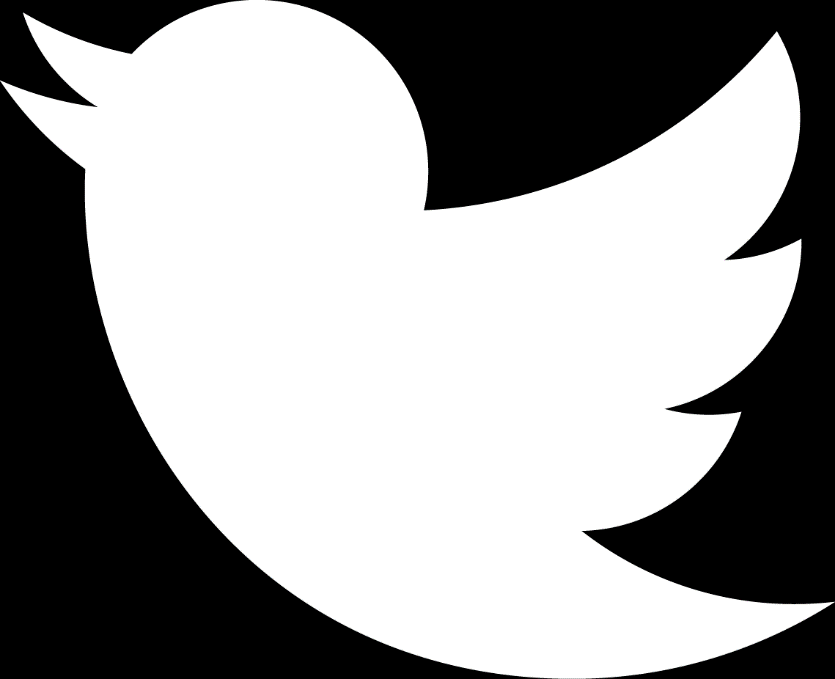 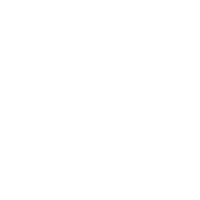 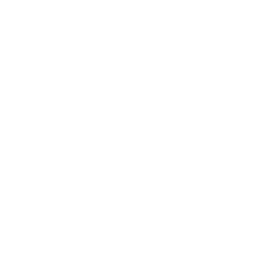 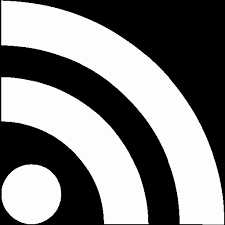 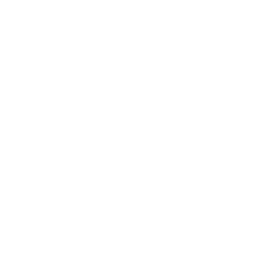 Institute for Transport Planning and Systems (IVT)
25.05.2023
12
Hier steht der Folientitel,ggf. auch über zwei Zeilen
Institute for Transport Planning and Systems (IVT)
25.05.2023
13
Institute for Transport Planning and Systems (IVT)
25.05.2023
14
Hier steht der Folientitel
Lorem ipsum dolor sit amet, consectetur adipiscing elit, sed do eiusmod tempor incididunt ut labore et dolore magna aliqua. Ut enim ad minim veniam, quis nostrud exercitation ullamco laboris nisi ut aliquip ex ea commodo equat. 
Ut enim ad minim veniam, quis nostrud exercitation ullamco laboris nisi ut aliquip ex ea commodo equat. Duis aute irure dolor in reprehenderit in voluptate velit esse cillum dolore.
Excepteur sint occaecat cupidatat non proident, sunt in culpa qui officia deserunt mollit anim id est laborum. Ut enim ad minim veniam, quis nostrud exercitation ullamco laboris nisi ut aliquip ex.
Institute for Transport Planning and Systems (IVT)
25.05.2023
15
Hier steht der Folientitel
Kombination Bild und Text
Lauftext. Lorem ipsum dolor sit amet, consectetur adipiscing elit, sed do eiusmod tempor.
Institute for Transport Planning and Systems (IVT)
25.05.2023
16
Hier steht der Folientitel,ggf. auch über zwei Zeilen
Kombination Bild und Text
Lauftext. Lorem ipsum dolor sit amet, consectetur adipiscing elit, sed do eiusmod tempor incididunt ut labore et dolore magna aliqua. Ut enim ad minim veniam, quis nostrud exercitation
Institute for Transport Planning and Systems (IVT)
25.05.2023
17
Hier steht der Folientitel
Titel der Tabelle
Institute for Transport Planning and Systems (IVT)
25.05.2023
18
Author
Research Group
info@ivt.ethz.ch

ETH Zürich
Institute for Transport Planning and Systems (IVT)
Stefano-Franscini-Platz 5
8093 Zurich

www.ivt.ethz.ch
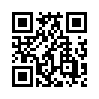 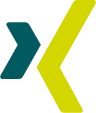 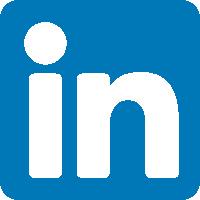 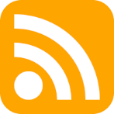 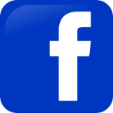 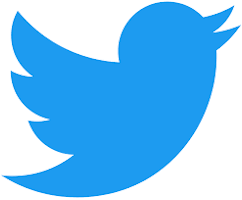